Stöd oss genom att köpa det som
ALLA använder VARJE dag!
*Fritt hemlevererat till din dörr
*Svensktillverkat
*Hög kvalité
*Miljömärkt
Serla Maximeter, mycket på rullen!
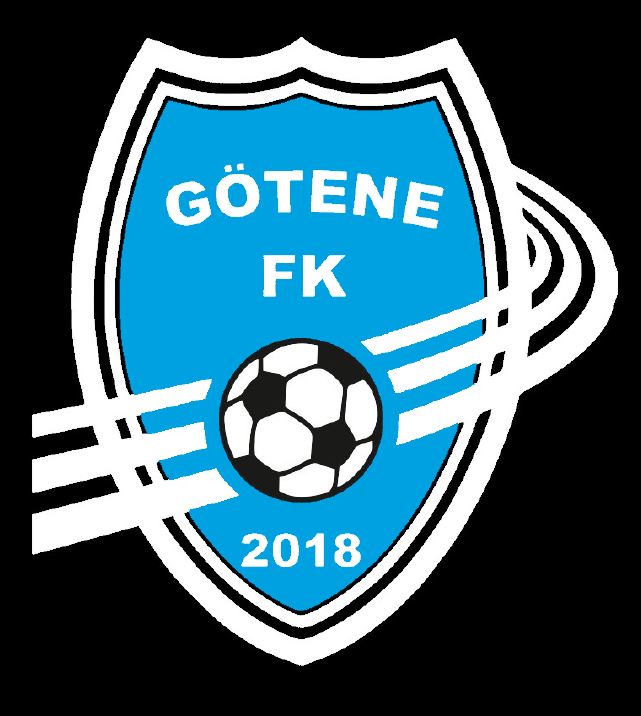 Tack för ditt stöd! 
Det betyder massor!
Swish nummer: 123 049 87 74